Изобразительное искусство
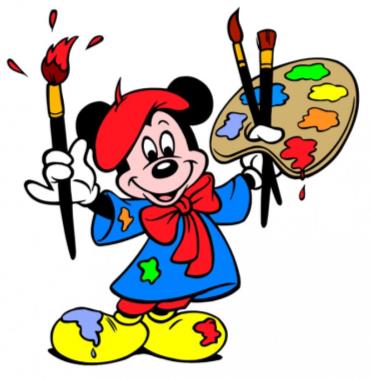 Тема: «Картина-натюрморт»
3 «Г» класс
Учитель: Маленкова Ирина Алексеевна
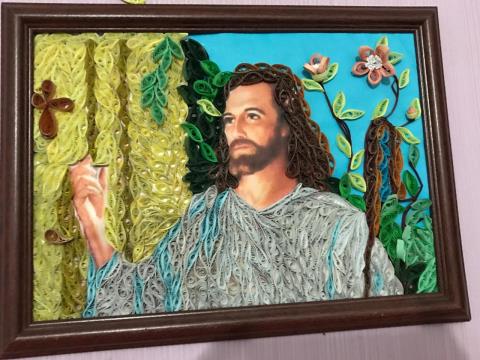 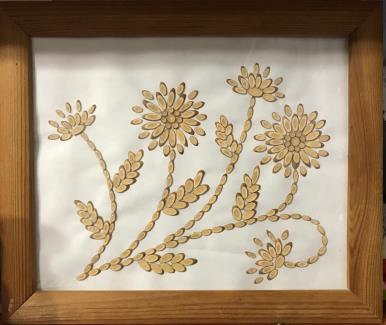 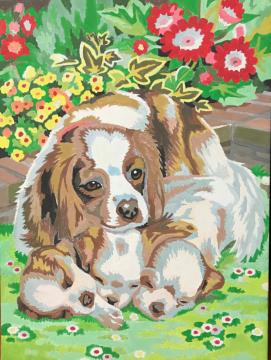 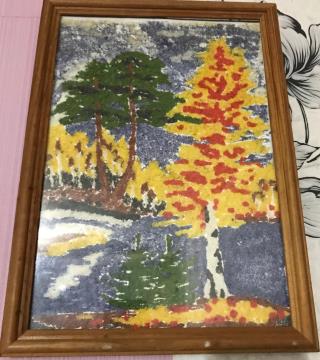 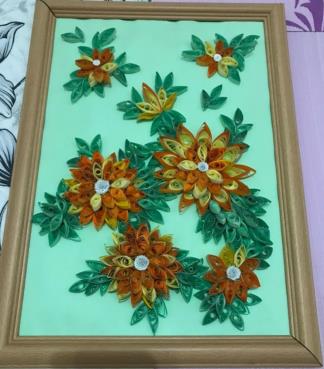 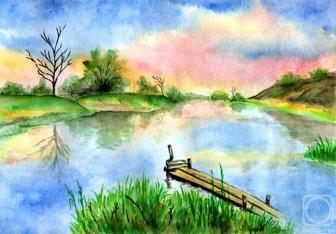 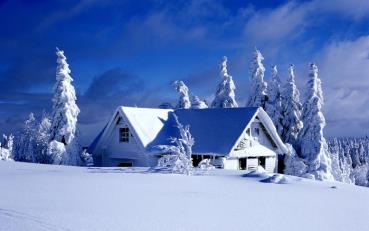 Пейзаж
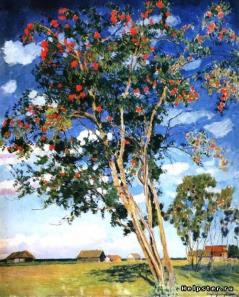 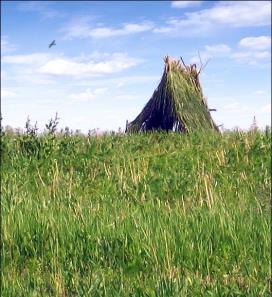 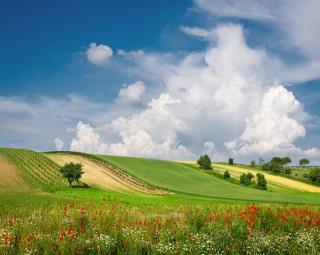 [Speaker Notes: Если видишь на картине нарисована река, или домик в дымке синей, или луг и облака, или тонкая рябина, или поле иль шалаш – это значит, что картина называется пейзаж.]
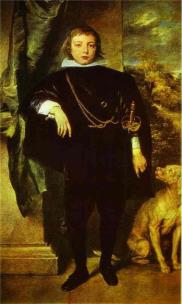 Портрет
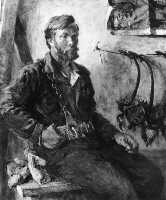 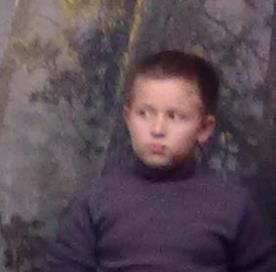 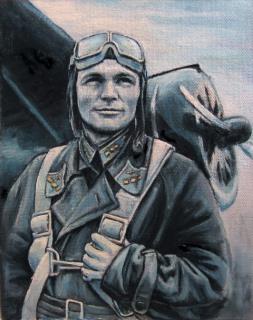 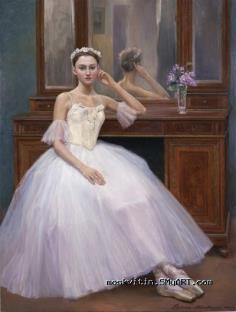 [Speaker Notes: Если видишь, ты с картины смотрит кто-нибудь на нас: или принц в плаще старинном, или в робе верхолаз, летчик или балерина, или Ромка мой сосед, обязательно картина называется портрет]
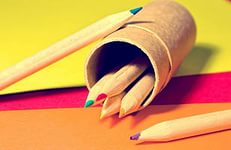 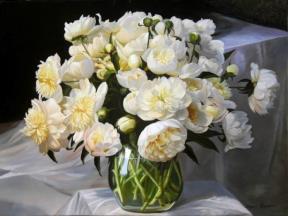 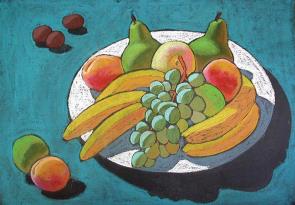 Натюрморт
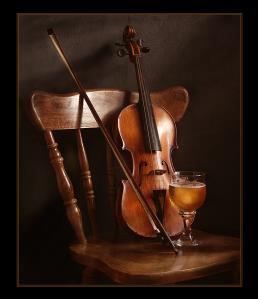 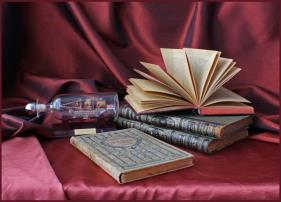 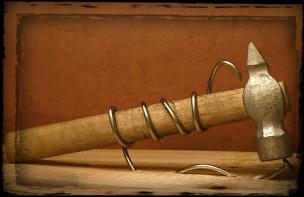 [Speaker Notes: Картины бывают разные. На одних изображена природа, на других – портреты людей или какие – нибудь события. Но есть такие, где главные «герои» - цветы, фрукты, книги, карандаши, молоток, скрипка.]
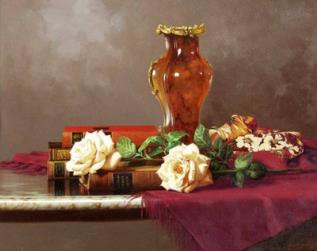 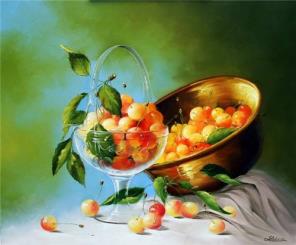 Тема: «Картина – натюрморт»
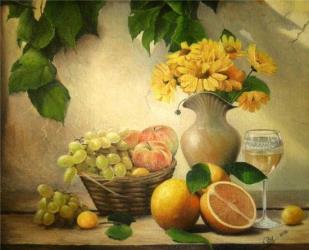 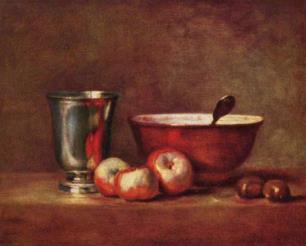 Термины:
Композиция – это красивое, гармоничное сочетание предметов на столе.
Композиционный центр – то, что находится в центре композиции.
Цели и задачи урока:
Систематизировать знания о жанрах изобразительного искусства (натюрморт)
Развивать зрительные представления, чувство пропорции, соразмерности (размещение 2-3 предметов на листе)
Формировать навыки составления композиции с применением предметов простой формы  в натюрморте и умение определять оттенки «холодных» и «тёплых» цветов.
Натюрморт – жанр изобразительного искусства. В переводе с французского языка  - «неживая природа».
   Натюрморт – композиция из предметов, объединённых по одной теме.
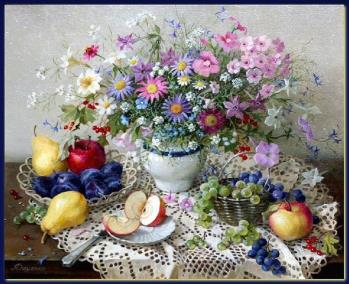 Л. Доценко
Голландский натюрморт 17 века
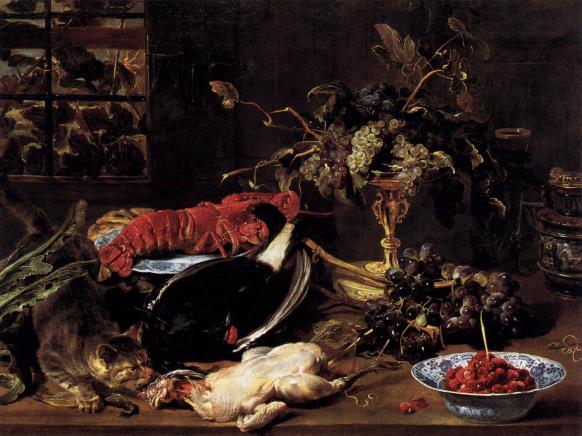 Ф. Снайдерс
4
Петр Петрович Кончаловский                          «Сирень»
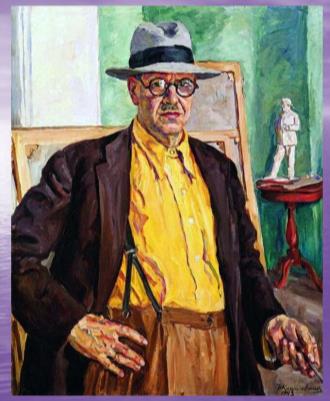 1876-1956 гг.
Илья Иванович Машков                         «Ягоды на фоне красного подноса»
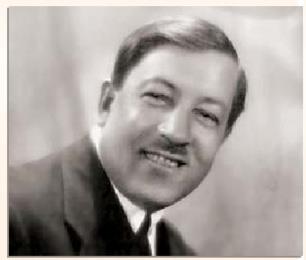 1881-1944 гг.
Александр Васильевич Куприн                         «Натюрморт с синим подносом»
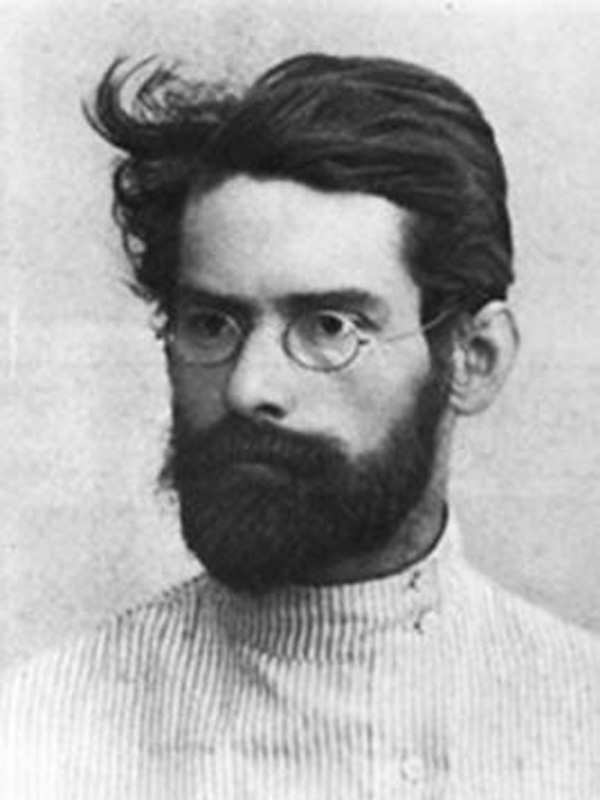 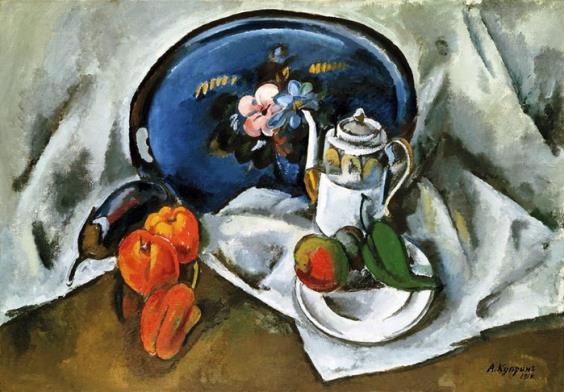 1880-1960 гг.
Натюрморт   показывает не только красоту вещей, но и передаёт настроение художника, без слов, при помощи цвета и линии говорит со зрителем.Определите настроение следующих натюрмортов.
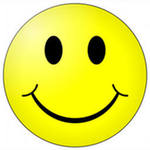 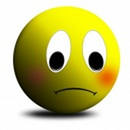 Какое настроение?
А.Сергеев
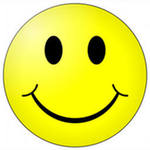 Какое настроение?
Радостный натюрморт
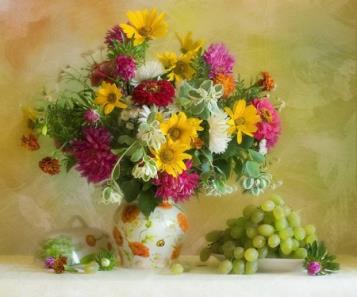 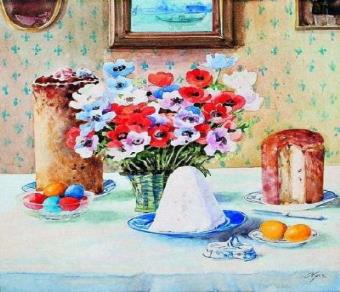 Рассмотрите картины. Какие краски использовал художник?
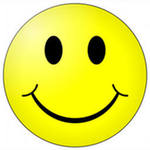 Какое настроение?
Грустный натюрморт
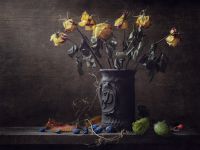 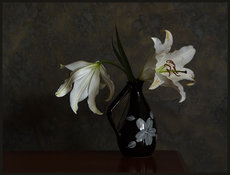 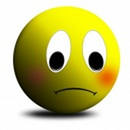 Рассмотрите картины. Какие краски использовал художник?
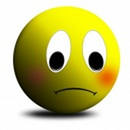 Я выбираю:
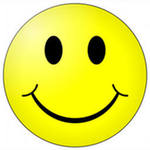 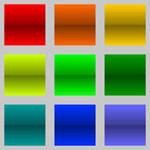 Мастерская художника
Работаем с цветной бумагой, выбирая фон стены и фон стола
Готовим элементы композиции:Выбираем цвет и форму вазы.
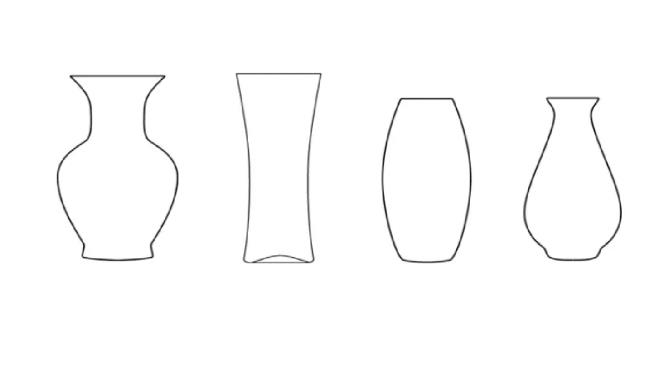 Дополним композицию фруктами
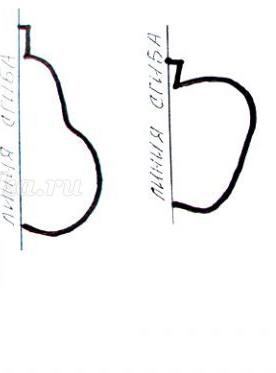 Для придания объёма плодам нужно вырезать по внутреннему контуру каждый фрукт, как-бы снимая шкурку с плода.
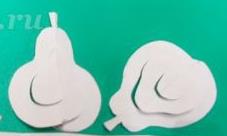 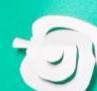 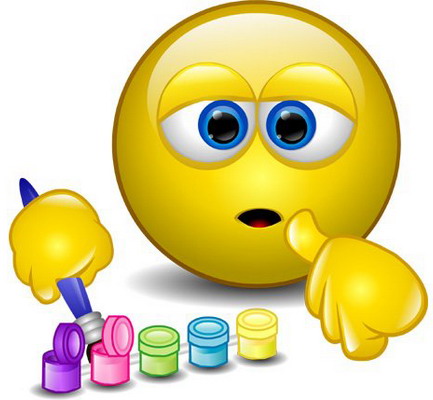 ВОТ ЧТО У НАС ПОЛУЧИЛОСЬ!
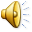 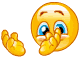 Задание: поставить дома натюрморт из 2-3 предметов (вазочка или графин и любой фрукт или овощ). Предметы должны сочетаться по цвету. Фон выбирай светлый. Работу можно выполнить акварелью или гуашью.
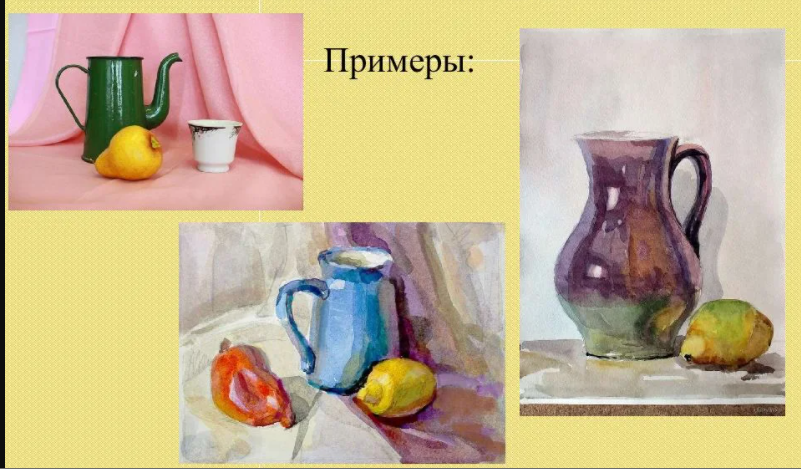 Спасибо всем за урок.
Оборудование:
Презентация Power Point  «Картина-натюрморт».
Бумага для аппликации/формат А4, цветная бумага.
Шаблоны-заготовки для аппликации. Клеящие карандаши. Салфетки.
Зрительный ряд:
И.Машков «Фрукты на блюдце», А.Лентулов «Натюрморт», В.Ван Гог «Подсолнухи», К.Коровин «Натюрморт. Цветы и фрукты».
Интернет-ресурсы  и использованная литература
http://www.liveinternet.ru (Л. Даценко, В.Скородумов)
http://www.artniderland.ru (Ф. Снайдерс)
http://blogs.mail.ru (М.Калье)
http://dao-ejik.blogspot.com (П.Пикассо)
http://kirillkisselev.ru (К.Киселёв)
http://www.24open.ru  (А.Сергеев)
http://www.xrest.ru (заставка)

  Алексеева В. В.  Что такое искусство?- М.: Советский художник, 1991.



Коротеева Е.И. под ред. Б.М. Неменского
     Изобразительное искусство: искусство вокруг нас. Учебник для 3 кл.- М.: Просвещение, 2012.